Hide Slide
This is the 3rd multimedia content
 on Prefixes & Suffixes series.
So, I would like you to watch out 
the whole series and suggest for
creating better contents for all.
[Speaker Notes: (Only for teachers) after reading this slide, please hide this.]
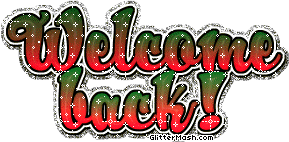 [Speaker Notes: Welcome to the students.]
Introduction
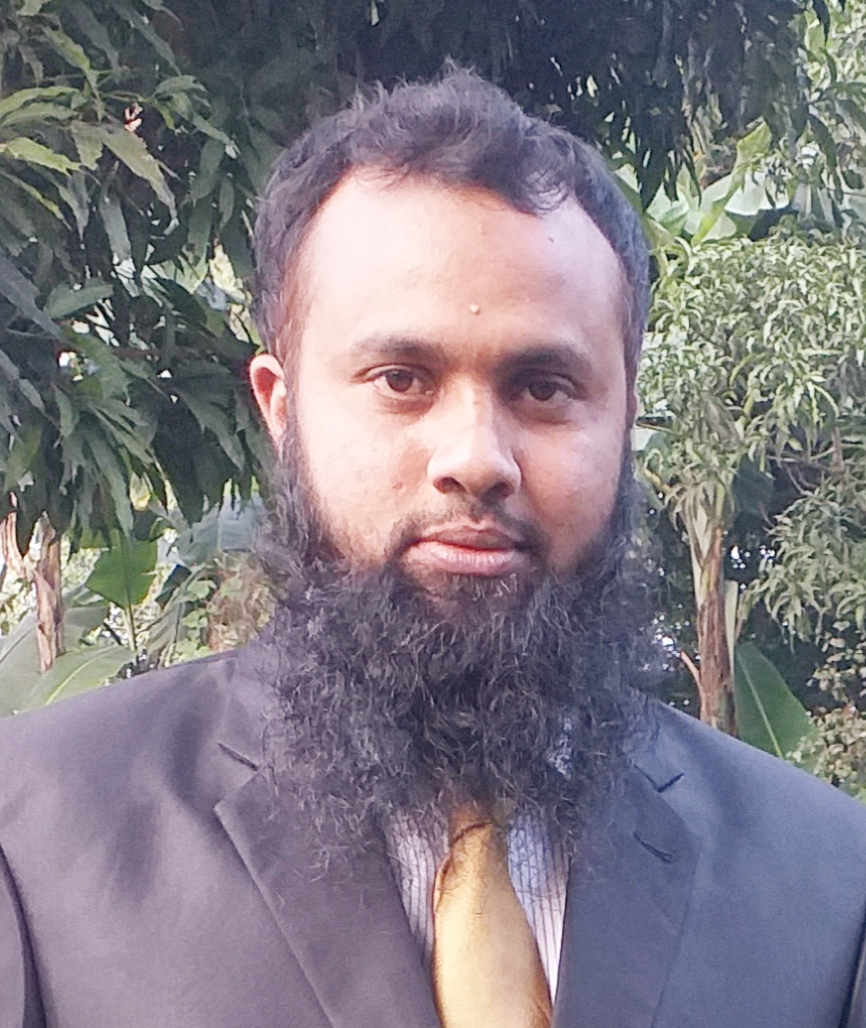 Md. Jakirul Islam
BA (Hons’), MA in English, B.Ed, LL.B

     Assistant Teacher of English
Shaitshala Adardha High School
                                           & College
Brahmanpara, Cumilla

Subject: English 2nd Paper
Grammar   (Time- 45 min)
[Speaker Notes: Introducing the teacher & the subject of the class to the students.]
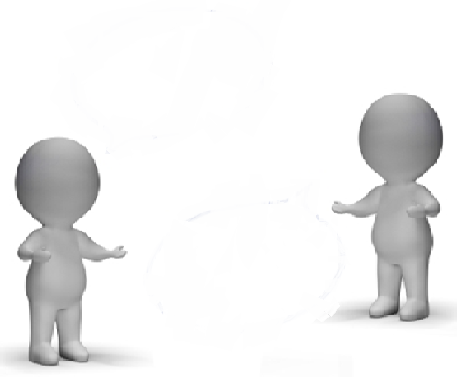 In the dialogue, Which words seem incorrect?
The story is  interest     .
interesting
Yes, it is 
an attract     story.
Now, these are Ok
attractive
[Speaker Notes: Preparation for declaring the lesson.]
interest
interesting
ing
+
=
attract
+
ive
attractive
=
Today’s lesson is
What might be today’s lesson?
Suffixes  (Part-3)
[Speaker Notes: Ask about today’s lesson & declaration fo the lesson.]
Learning Outcomes
By the end of the lesson, students will be able
To identify prefixes of Adjective.
To add suffixes to make new words.
To make various Adjectives using suffixes.
[Speaker Notes: Clarification of the learning outcomes of this lesson.]
Noun Phrase
academic
His (academy) result is good.
Adjective
+
Noun
In a Noun Phrase, an Adjective may sit before the Noun.
Suffix ‘ic’ has been used to make Adjective.
[Speaker Notes: Description of the use of Adjective adding suffix.]
Noun Phrase
greedy
They are (greed) persons.
Adjective
+
Noun
In a Noun Phrase, an Adjective may sit before the Noun.
Suffix ‘y’ has been used to make Adjective.
[Speaker Notes: Description of the use of Adjective adding suffix.]
We make environment danger       .
dangerous
‘Make’ Verb
+
Object
Adjective
+
After ‘make’ Verb & Object, there will be an Adjective.
Suffix ‘ous’ has been added to make Adjective .
[Speaker Notes: Description of the use of Adjective adding suffix.]
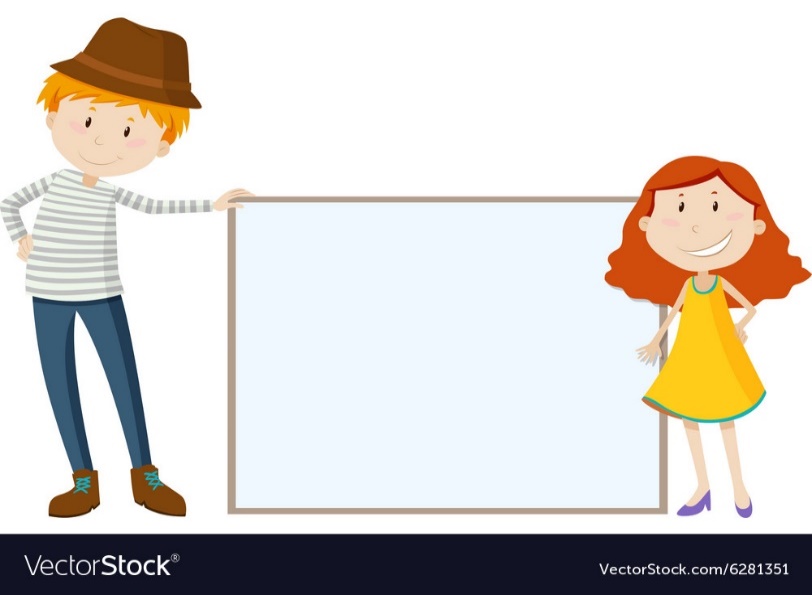 The boy is  (tall)  than the girl.
taller
Comparative
Degree
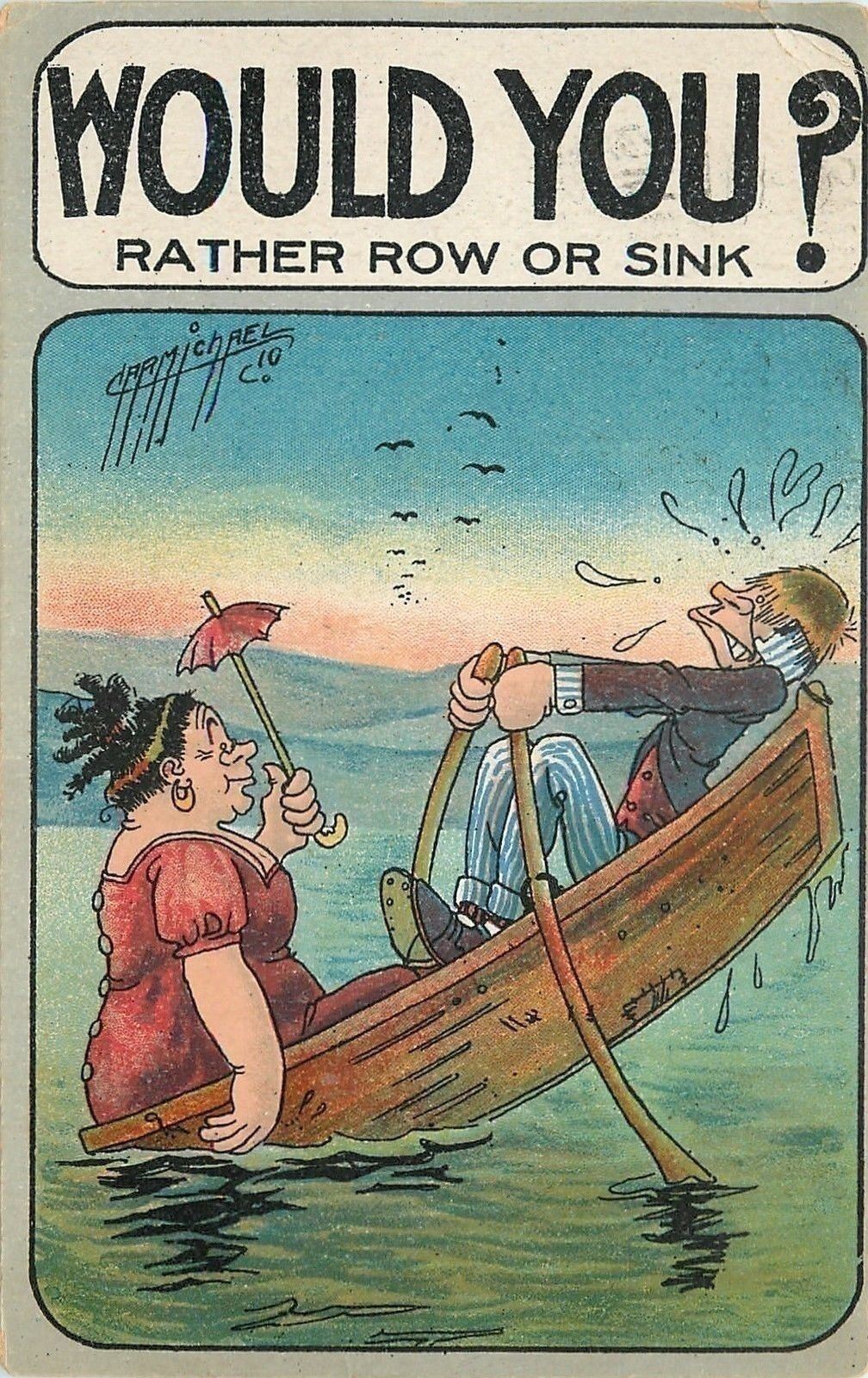 Wife is (large)  than husband.
larger
In the comparative Degree of Adjective, 
The suffix is ‘er’ ‘r’.
[Speaker Notes: Description of the use of Adjective adding suffix.]
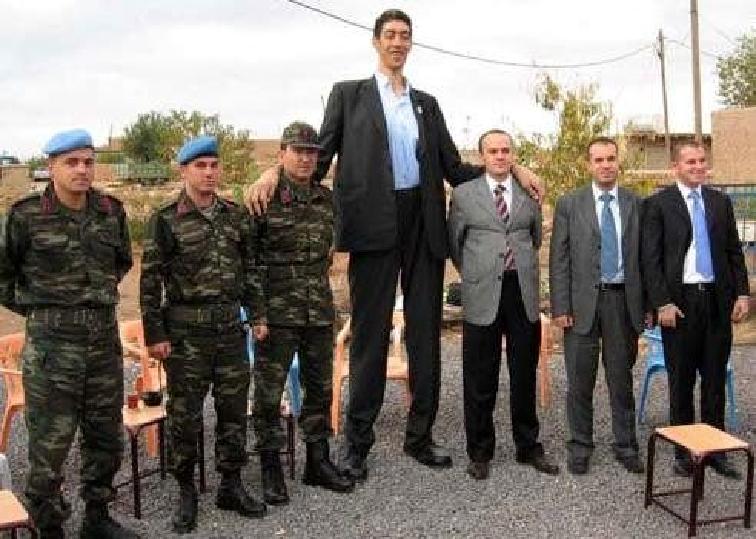 He is the  (tall)  man in the world.
tallest
Superlative
Degree
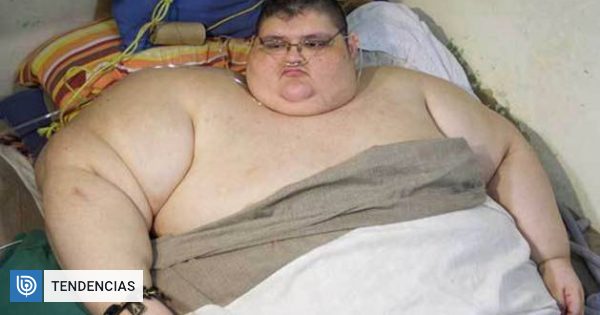 He is the (large)man in the world.
largest
In the superlative Degree of Adjective, 
The suffix is ‘est’ ‘st’.
[Speaker Notes: Description of the use of Adjective adding suffix.]
Make various Nouns
adding suffixes from below
Pair Work 
Time- 5 min
ful
less
ing
ic
ive
ed
ish
y
able
al
ous
ant
beauty
pomp
+
+
beautiful
=
pompous
=
enjoy
restless
rest
+
enjoyable
+
=
=
reject
additional
addition
rejected
+
+
=
=
amusing
amuse
impress
+
+
=
impressive
=
tasty
=
childish
child
+
taste
+
=
important
import
+
hero
=
+
heroic
=
[Speaker Notes: Arrangement of a Pair Work. Monitor the work & give feedback.]
Let’s see more Adjectives & Suffixes in Noun Phrase.
Suffix of Adjective
Noun
Adjective
ant
significant
point
dependent
men
ent
Adjective
Noun
Article
able
the
dependable
player
ible
responsible
student
a
[Speaker Notes: Description of the position of Adjective in the Noun Phrases.]
Let us see more Adjectives in Noun Phrase.
Suffix of Adjective
Adjective
Noun
possessive
ly
our
match
friendly
like
childlike
his
attitude
Adjective
Noun
Demostrative
ful
this
work
skillful
less
restless
these
fighters
[Speaker Notes: Description ofe the position of Adjective in the Noun Phrases.]
Evaluation (Flash Back) (The Use of Adjective)
‘Be Verb’
+
Adjective
‘become’ Verb
+
Adjective
‘remain’  Verb
+
Adjective
‘feel’  Verb
+
Adjective
‘make’ Verb
+
Object
+
Adjective
[Speaker Notes: Evaluation through the Flash Back of the use of Adjective in various positions of sentences to add suffixes of Adjective.]
Evaluation (Flash Back) (The Use of Adjective)
Adjective
+
Noun
Article
+
Adjective
+
Noun
possessive
+
Adjective
+
Noun
Demonstrative
+
Adjective
+
Noun
Quantifier
+
Adjective
+
Noun
[Speaker Notes: Evaluation through the Flash Back of the use of Adjective in Noun Phrases to add suffixes of Adjective.]
Group Work 
Time- 8 min
Write down a list of suffixes which are used to make Adjectives.
ic
ish
al / ial / ical
like
able / ible
ing
ly
ed
ant / ent
ful
y
ous
ive
less
[Speaker Notes: Arrange a Group Work. Monitor & feedback.]
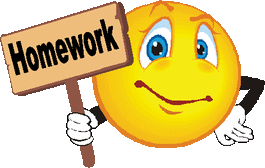 Write down 3 Adjectives for each suffix.
[Speaker Notes: Giving Home Work.]
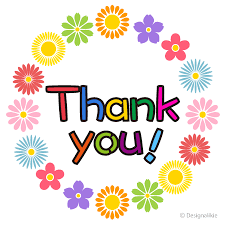 for attending my class
[Speaker Notes: End of the class with greeting.]